детские капризы
консультация для родителей
Каприз ( фр. –прихоть, причуда) – стремление детей, добиваться чего-то запретного, недостижимого или невозможного в данный момент. Капризы обычно сопровождаются плачем, криком , топаньем ног, разбрасыванием подвернувшихся под руку игрушек.
У некоторых детей это встречается настолько часто, что взрослые начинают относиться к этому, как к закономерным явлениям дошкольного возраста.
Однако, считать, что капризы и упрямство обязательно сопутствуют детству, совершенно неправильно.
Да, действительно, в раннем детстве дети чаще склонны к капризам. У них ярко выражены процессы возбуждения: они несдержанны, не могут совладать со своими эмоциями.  Им просто напросто не хватает мыслительных навыков, чтобы обобщить свои переживания.  Часто капризы и упрямство заменяют ребенку неумение объяснить свое желание, в силу неразвитости речи.
Капризы детей  в более старшем возрасте ( часто 2-3 лет , реже  4-5 лет )тоже имеют свои причины. Чаще всего это:
Неудовлетворение естественных потребностей (голод, усталость, сонливость);
Ощущение физического дискомфорта ( холодно, жарко, тесная обувь, одежда, неудобная постель);
Капризы могут быть предвестниками болезни (малыш  ощущает физическое недомогание, просит то одно, то другое , но ничего не облегчает боль, поэтому плачет и капризничает);
Капризы могут быть и в период выздоровления 
    ( ребенок за время болезни привыкает к  
     повышенному вниманию и не хочет от этого    
      отказываться);
Обилие новых впечатлений или их перенасыщение.
Пример из практики:
Сережа часто остается вечером вдвоем с бабушкой. Основное его занятие в это время – смотреть все телевизионные передачи. Только возвращаясь поздно вечером домой родители укладывают его спать.  Мальчик, перевозбудившись, долго не засыпает, хнычет. Ночью спит неспокойно, утром с трудом встает. В детский сад приходит хмурым, невеселым, ест плохо, капризничает, с детьми ссорится.
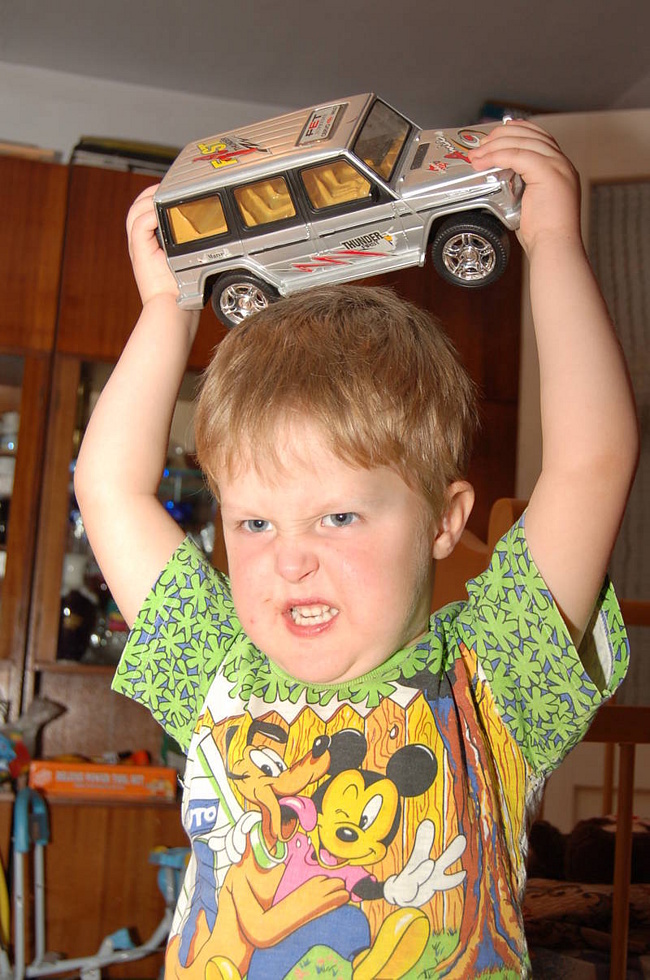 Детский ум, воображение нельзя перегружать множеством развлечений. Даже самые приятные впечатления, но в большом количестве, не принесут ребенку тех удовольствий, на которые рассчитывают взрослые. 
Не говоря уже о получении совершенно ненужной информации из телевизионных передач.
Но  все же самой распространенной причиной ,особенно в среднем возрасте (как у наших детей) и далее в старшем, является неправильное воспитание детей, неправильное поведение родителей.  
Капризы могут возникнуть в ответ на слишком потакающие действия взрослых, на их противоречивые  требования .
Если ребенку все разрешают, выполняют все его требования, “только бы он не расстроился, не заплакал”, то последствия такого воспитания – обычная капризность, избалованность, вседозволенность.
Многим мамам не удается ничего придумать в такой сложной  ситуации и они предпочитают уступить, лишь бы он замолчал. Это, конечно вынужденный , но опасный путь. Он ведет к тому, что реакции детей закрепляются и в следующий раз повторится нечто подобное, но с еще большей силой.
Мини-итог:
Итак, по мере роста ребенка и развития его сознания капризы и упрямство начинают приобретать преднамеренный характер, становятся привычным способом достижения цели.
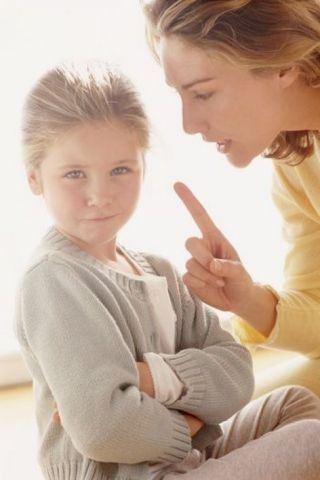 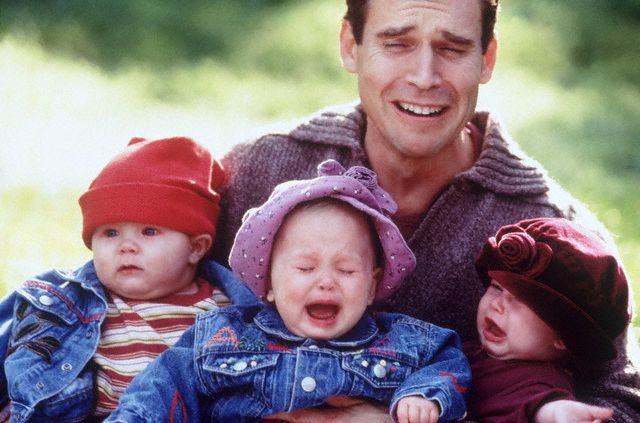 Спасибо 
        за внимание!